Covid-19 
Think Tank Session
May 2020
Agenda
Mission Update
Lessons learned
Financial Impacts
2
Agenda
Mission Update
Lessons learned
Financial Impacts
3
Biomedical Services
Canceled drives – 26,000
Equates to 728,000 units
Replaced by inefficient drives

Unpredictable demand
Averted a blood shortage
Seeing a precipitous drop in demand
Expecting major spikes
Drive safety
Social distancing
Safety protocols
4
[Speaker Notes: Updated drives cancelled and units figure pulled from dashboard email sent on morning of 5/2/2020]
Convalescent Plasma
Stood up operation in record time

Shipped over 5,000 units

Experimental treatment with some promising results

Will soon perform antibody tests on all donors
Shelf life is longer for plasma than other blood products
5
[Speaker Notes: Total collected:   1491
 
Mfg WIP:               331
Inventory:              131
Shipped:                883
Total:                  1345
52,500 registered on the site
Yield rate low:
2718 appointments/52,500 total registered = ~5%
2718 appointments/12,000 Red Cross qualified donors = ~22%
780 units shipped
2200 appointments pending (future appointments)
 
Eligibility has improved:
 
25,000 donors need antibody tests
~ 11,000 of these are Red Cross donors (a Red Cross collection site is convenient to where they live)
The remaining 14,000 will be referred to non-Red Cross sites
Starting to schedule these donors now
Will introduce slowly as % who have antibodies is unknown]
Disaster Services
Made very large changes to disaster protocol
Hotels vs. Shelters
Boxed meals
Virtual volunteers
Social distancing
Home fires
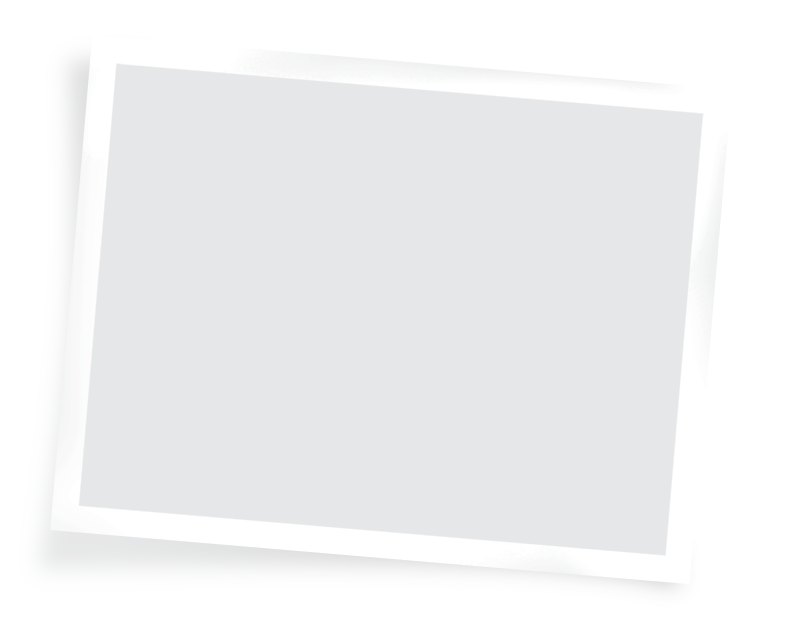 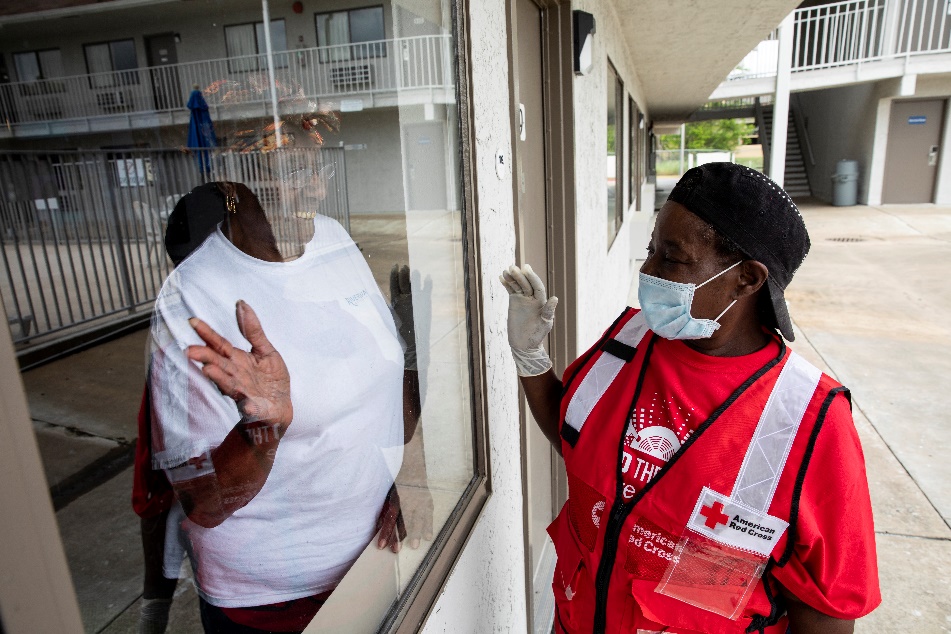 Responded to 200 tornadoes in South/Midwest: 1500 in hotels
Engaged in community feeding programs
6
Training Services
To date 4,500 classes canceled

Quickly developing new on-line classes
Mental health First Aid
Social Distancing

Extending certification from 90 to 120 days
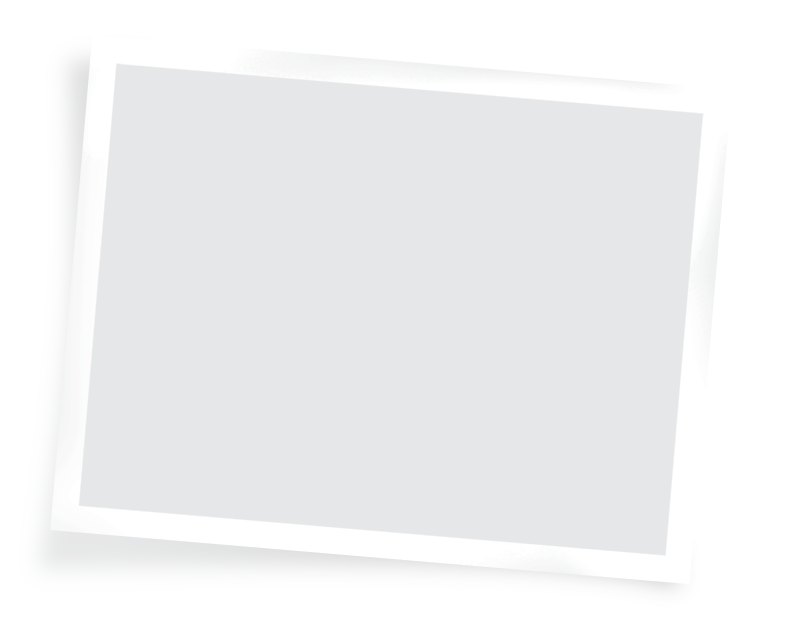 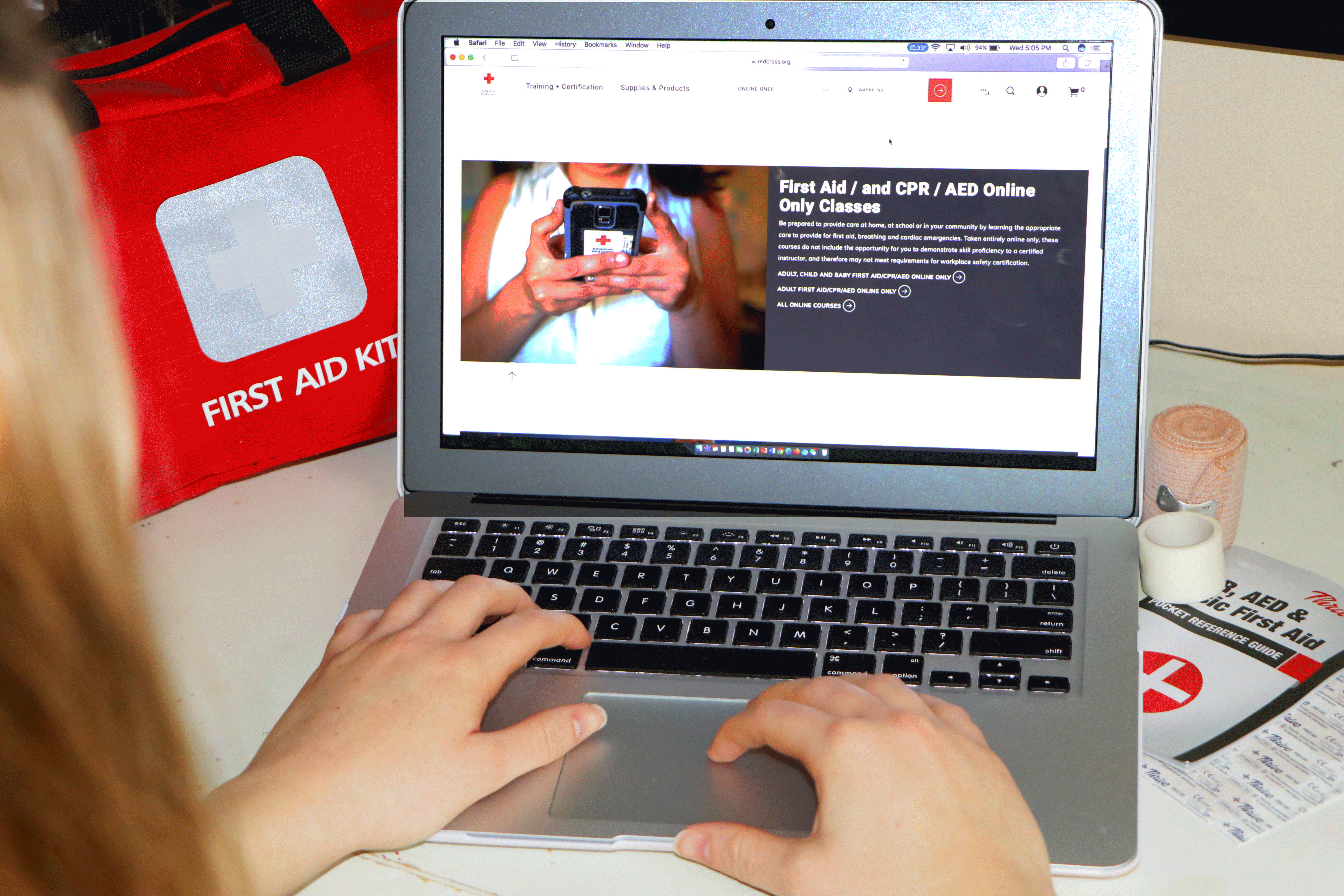 Redeploying call center personnel
7
[Speaker Notes: Jack provided 4,546 number on 5/8/20 – I rounded to 4,500

Here is info on the course: 
In order to help people build resilience and lend support to others during these difficult times, Training Services has developed a new Mental Health First Aid for COVID-19 course. The course content is based on guidance from the American Red Cross Scientific Advisory Council, the Center for Disease Control and Prevention (CDC), and the American Academy of Pediatrics (AAP). The free online course takes approximately one hour to complete and includes content on recognizing stress as well as caring for yourself while supporting your family and coworkers.]
Services to the Armed Forces
Seeing a 15% increase in calls to our calling centers

Our partners reducing financial assistance

Continuing to provide reconnection workshops virtually
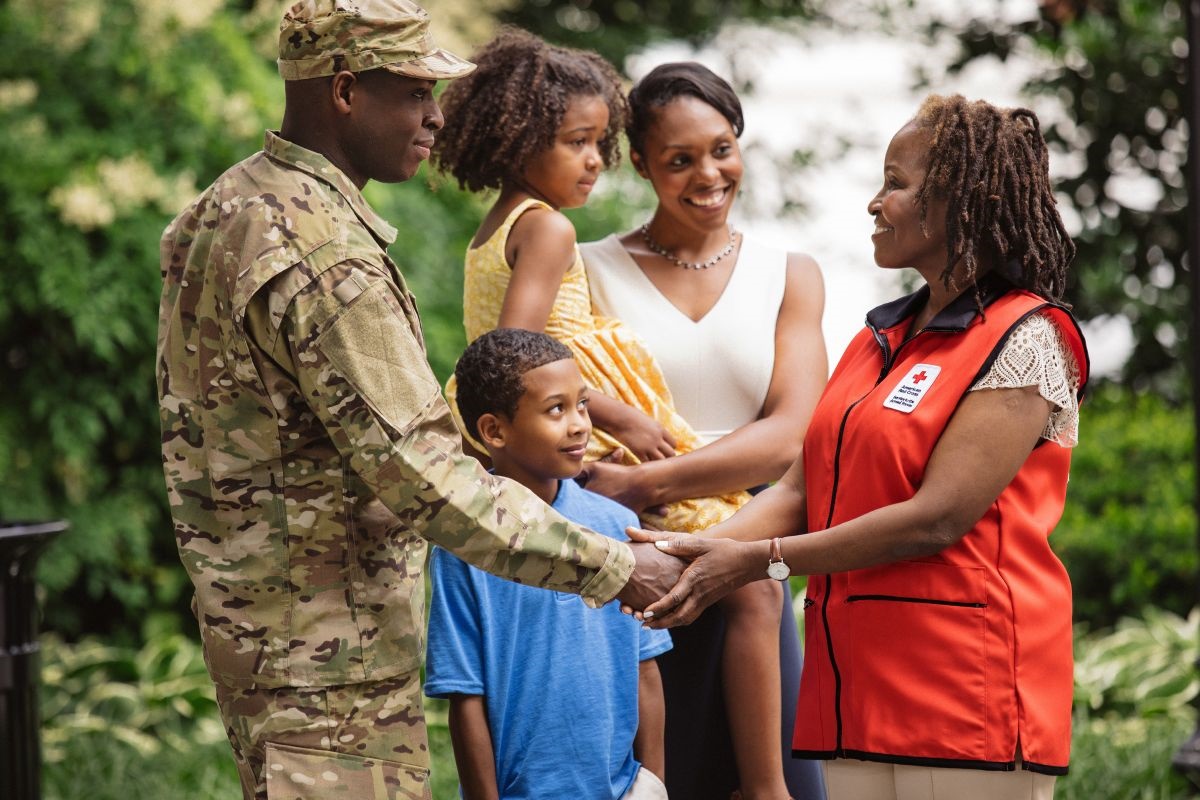 Course includes connecting with kids, defusing anger, and a caregiver module
8
[Speaker Notes: Koby provided 15% number on 5/1/20]
International Services
Programming $10 million USD for COVID-19 initiatives

Assisting with food, water, training, financial aid, PPE, and psycho/social support

Completed a successful measles campaign with 1.9 million children vaccinated
2.9 billion so far
21 million lives saved
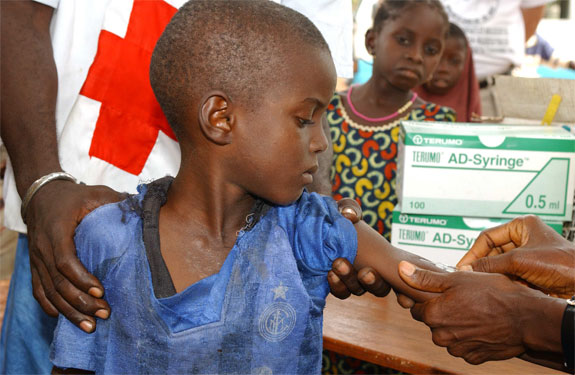 9
[Speaker Notes: Koby provided $6.5M number on 5/1/20]
Agenda
Mission Update
Lessons learned
Financial Impacts
10
Lessons Learned
Safety of our employees, volunteers, donors, and clients comes first
The science is evolving and so must we
Our biomed operation can be agile
Virtual care and hotels can work absent a pandemic
We can save costs in travel and real estate
We can operate in an eco-friendly way
Our fundraisers can raise gifts for biomed
Our four-year strategic plan was essential for survival
The Red Cross movement is a powerful force
11
Agenda
Mission Update
Lessons learned
Financial Impacts
12
Financial Pressures
Revenue
Suppressed demand for blood
Canceled classes
Expenses
Inefficiencies – smaller drives, more personnel
Sanitizers, masks, gloves, thermometers 
Computer equipment
Hotels
Employee programs
13
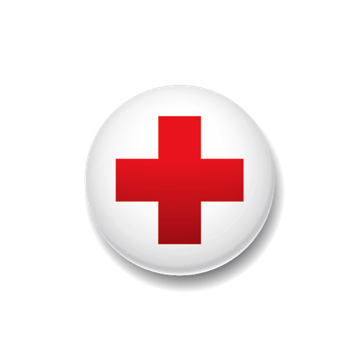 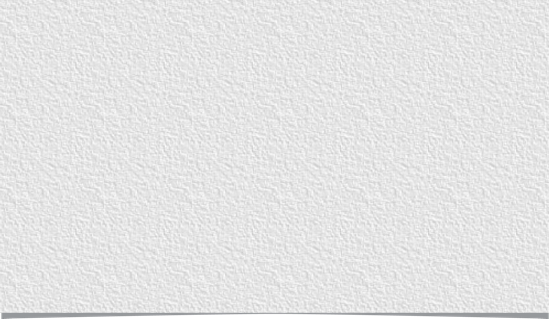 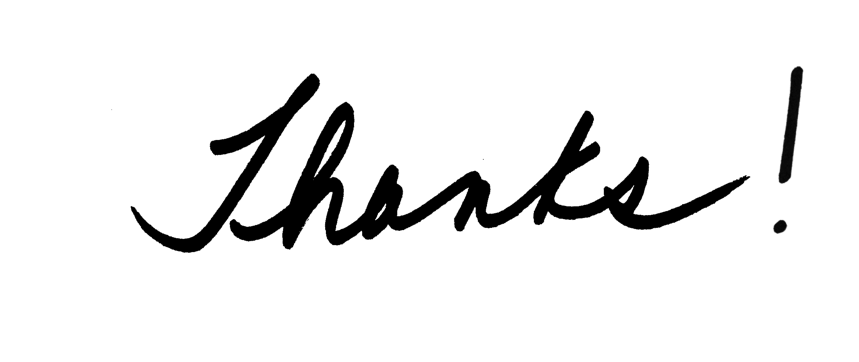 gail.mcgovern@redcross.org
14